ČETVEROKUTI U SVAKODNEVNOM ŽIVOTU
Makar nismo svjesni toga,u svome smo svakodnevnome životu okruženi nekim geometrijskim likovima. U ovom slučaju četverokuti.
U četverokute spadaju:


KVADRAT
Kvadrat je PARALELOGRAM i ČETVEROKUT kojemu su susjedne stranice okomite i jednako duge.
a
D
C
a
a
A
a
B
PRAVOKUTNIK
a
D
C
Pravokutnik je PARALELOGRAM i ČETVEROKUT kojemu su susjedne stranice okomite.
b
b
A
B
a
PARALELOGRAM
a
D
C
Paralelogram je ČETVEROKUT kojemu su nasuprotne stranice paralelne i jednako duge,također on je presjek dviju pruga koje nisu paralelne.
b
b
A
B
a
ROMB
Romb je PARALELOGRAM i ČETVEROKUT kojemu su sve strane jednako duge.
DIJAGONALE romba su međusobno okomite i raspolovljuju se.
a
D
C
a
a
A
B
a
ČETVEROKUTI U SVAKODNEVNOM ŽIVOTU:
PROZOR
VRATA
NOGOMETNO IGRALIŠTE
ZIDNI KALENDAR
RAVNALO
PANO
ZASTORI
OKVIR ZA SLIKE
MONITOR RAČUNALA
TV
ORMAR
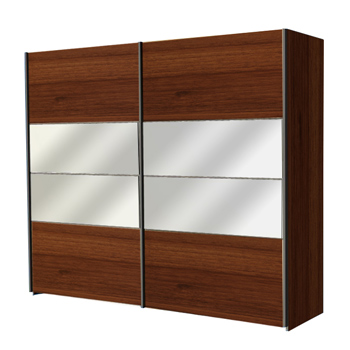 CIGLE
SAT
HVALA NA PAŽNJI!
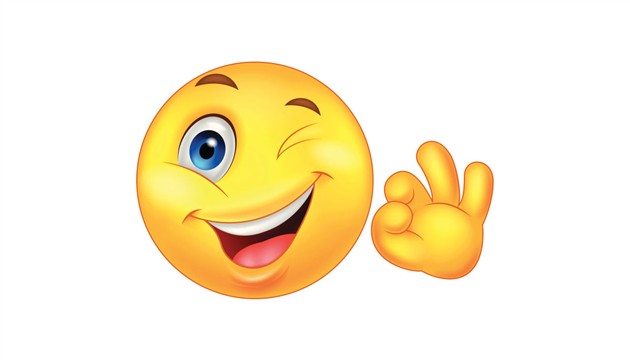 BY:Paula Pakšec i Lana Drvoderić